Pharma Demand AI
Jeffin Johnykutty
Agenda
Motivation
Overview of the Project
Course Concepts Used
Materials, Tools, and Dataset
Workflow
Demo
Motivation
Have friends and relatives working in pharmacies, inspiring me to explore this area.
Worked at a warehouse, giving me a glimpse into inventory and supply chain management.
Ensuring pharmacies don’t run out of essential medicines is critical for patient health.
Aim to help decision-makers optimize supply orders and avoid shortages.
Project Overview
Help small pharmacies or clinics restock medicines by predicting stock levels.
User enter medicine name, current stock, daily demand, and a critical stock threshold.
Uses the A* algorithm and heuristic search to display alerts when stock is critically low or about to run out.
Course Concepts: A* Algorithm
Solve problems by finding the least-cost path from a start state to a goal state.
Combine the cost to reach a node g(n) and the estimated cost to reach the goal h(n).
Uses a priority queue to explore nodes with the lowest combined cost (f(n) = g(n) + h(n)).
Ensures optimality if the heuristic function is admissible (never overestimates the true cost).
How its used in the project:
The A* algorithm prioritizes stock replenishment decisions.
Nodes: Represent the stock levels of medicines over time.
Edges: Represent changes in stock based on demand and replenishment actions.
Dataset Integration: Historical sales data provides insights into seasonal demand trends, which influence the heuristic function.
Course Concepts: Heuristic Search
A search strategy that uses approximations to guide decisions toward the goal.
Focuses on promising paths to reduce the computational effort.
 Uses a heuristic function to estimate the cost to the goal.
 Balances speed and accuracy to find satisfactory solutions efficiently.
How its used in the project:
 The heuristic function estimates how soon stock will run out based on:
 Daily demand: input by the user.
 Trends from the dataset: like seasonal demand patterns.
 It prioritizes medicines that are critically low and calculates when to restock to avoid running out.
Course Concepts: Heuristic Search in A* Algorithm (Combining it all together)
A* combines heuristic search (estimated cost to the goal) with actual costs from the start.
f(n) = g(n) + h(n):
g(n): Actual cost to reach the current state (e.g., days passed or stock depleted).
h(n): Estimated cost to reach the goal (e.g., how soon stock will run out).
The heuristic narrows down search paths, making A* faster than brute-force methods.
Guarantees optimal results if the heuristic is admissible.
In the Project:
The dataset feeds into the heuristic by providing historical demand patterns.
The algorithm generates actionable recommendations for replenishing stock, prioritizing medicines with critical stock thresholds.
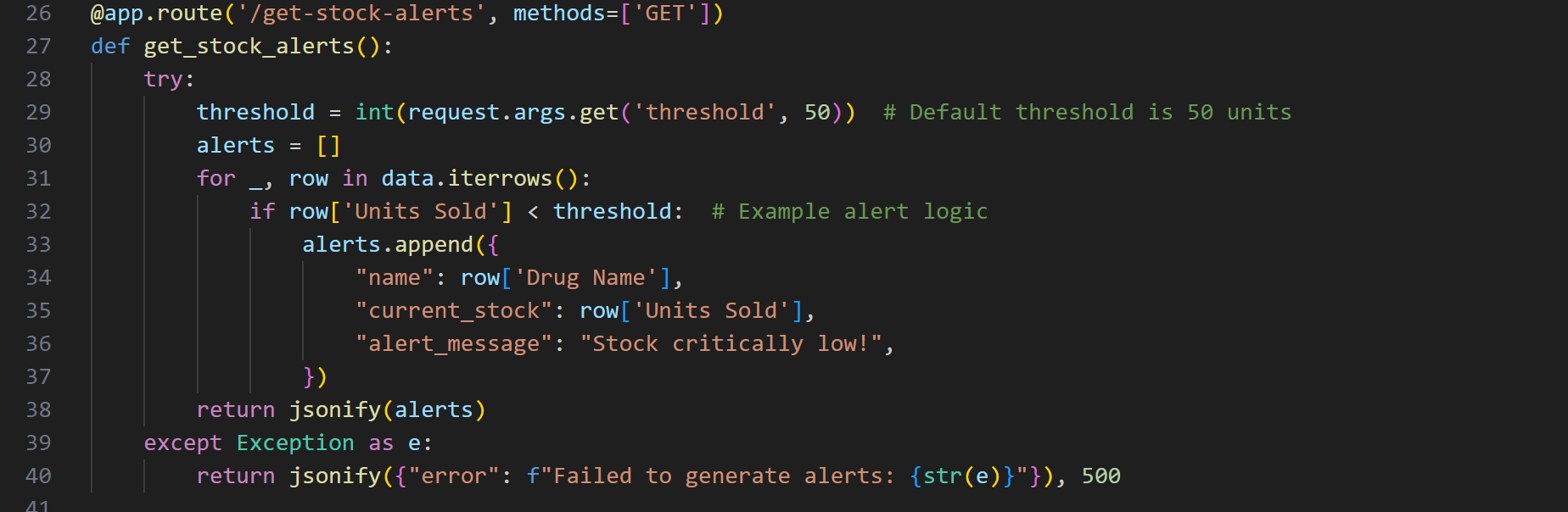 Demonstrates how A* is used to calculate stock replenishment decisions.
Shows how the heuristic integrates seasonal demand trends from the dataset.
Combines data with threshold logic to prioritize recommendations.
Illustrates how heuristic search is used to flag critical stock levels.
The threshold acts as a simple heuristic to determine when alerts should be triggered.
Ties directly to the user’s experience of receiving actionable alerts.
Course Concepts: Code Snippets
Materials, Tools, and Dataset
Frontend Tools
React.js for building the user interface.  
Axios for connecting the frontend with the backend.  
Bootstrap for styling and creating a clean, responsive design.
Backend Tools:  
Flask for handling API requests and processing data.  
Python scripts for implementing the A* algorithm and heuristic search.
Development Environment:  
Visual Studio Code (VSCode) for coding and debugging.  
Git/GitHub for version control and collaboration.
Materials, Tools, and Dataset
Sample Pharmaceutical Drug Sales: https://www.kaggle.com/datasets/jewelzufo/sample-pharmaceutical-drug-sales?resource=download
 Key Features:  
Includes fields such as drug name, dosage form, units sold, revenue, sale date, and more.  
Provides historical trends like seasonal demand patterns and critical stock levels.
How It's Used in the Project:  
To calculate the heuristic for the A* algorithm.  
Helps estimate seasonal demand and prioritize stock alerts.  
Enables accurate recommendations for replenishment decisions.
Workflow
Step 1: User inputs data  
User enters medicine name, current stock, daily demand, and critical stock threshold in the form.
Step 2: Input validation  
The system validates the inputs to ensure they are complete and formatted correctly.
Step 3: Backend processing  
The data is sent to the Flask backend via Axios for further processing.  
Historical trends from the dataset are retrieved for the specific medicine.
Step 4: A* algorithm execution  
The A* algorithm combines the user inputs with dataset trends.  
The heuristic estimates when stock will run out based on daily demand and seasonal trends.
Step 5: Alert generation  
Alerts are generated based on the calculated stock levels:  
Critical alerts if stock is below the critical threshold.  
Warning alerts if stock is nearing depletion.
Step 6: Alerts displayed on UI  
The frontend receives the alert messages and displays them dynamically in the UI.
DEMO